Digital Logic Design
Assistant Lecturer 
Saja Almofhafar
21/11/2018
Assistant Lecturer  Saja Almodhafar
1
Today’s Lecture
Binary Arithmetic 
Addition
Subtraction
Multiplication
Division
21/11/2018
Assistant Lecturer  Saja Almodhafar
2
Addition
The addition table for binary numbers is




Carrying 1 to a column is equivalent to adding 1 to that column
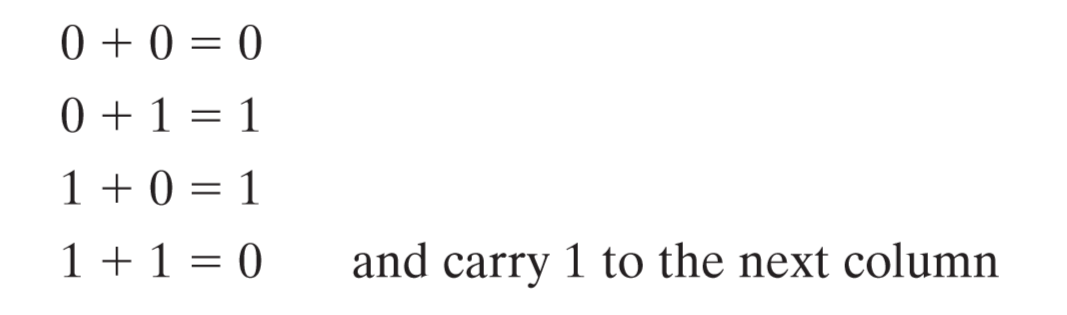 21/11/2018
Assistant Lecturer  Saja Almodhafar
3
Example
21/11/2018
Assistant Lecturer  Saja Almodhafar
4
Subtraction
The subtraction table for binary numbers is:




Borrowing 1 from a column is equivalent to subtracting 1 from that column.
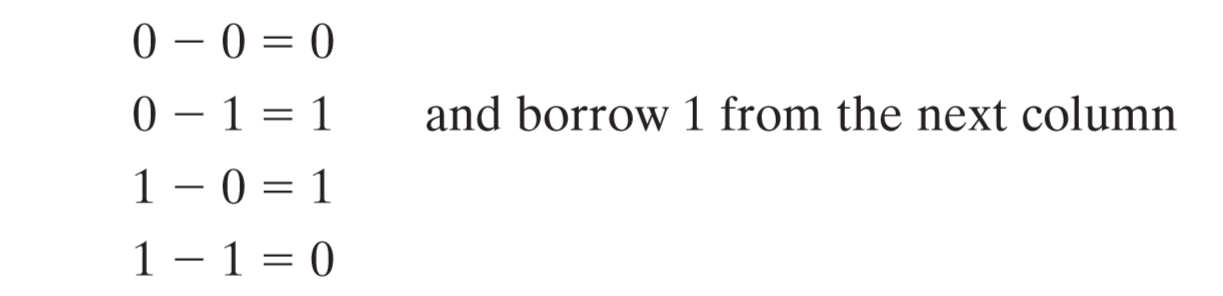 21/11/2018
Assistant Lecturer  Saja Almodhafar
5
Example 1
21/11/2018
Assistant Lecturer  Saja Almodhafar
6
Example 2
21/11/2018
Assistant Lecturer  Saja Almodhafar
7
Multiplication
The multiplication table for binary numbers is:
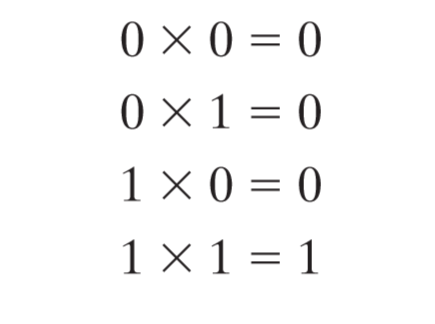 21/11/2018
Assistant Lecturer  Saja Almodhafar
8
21/11/2018
Assistant Lecturer  Saja Almodhafar
9
Division
21/11/2018
Assistant Lecturer  Saja Almodhafar
10